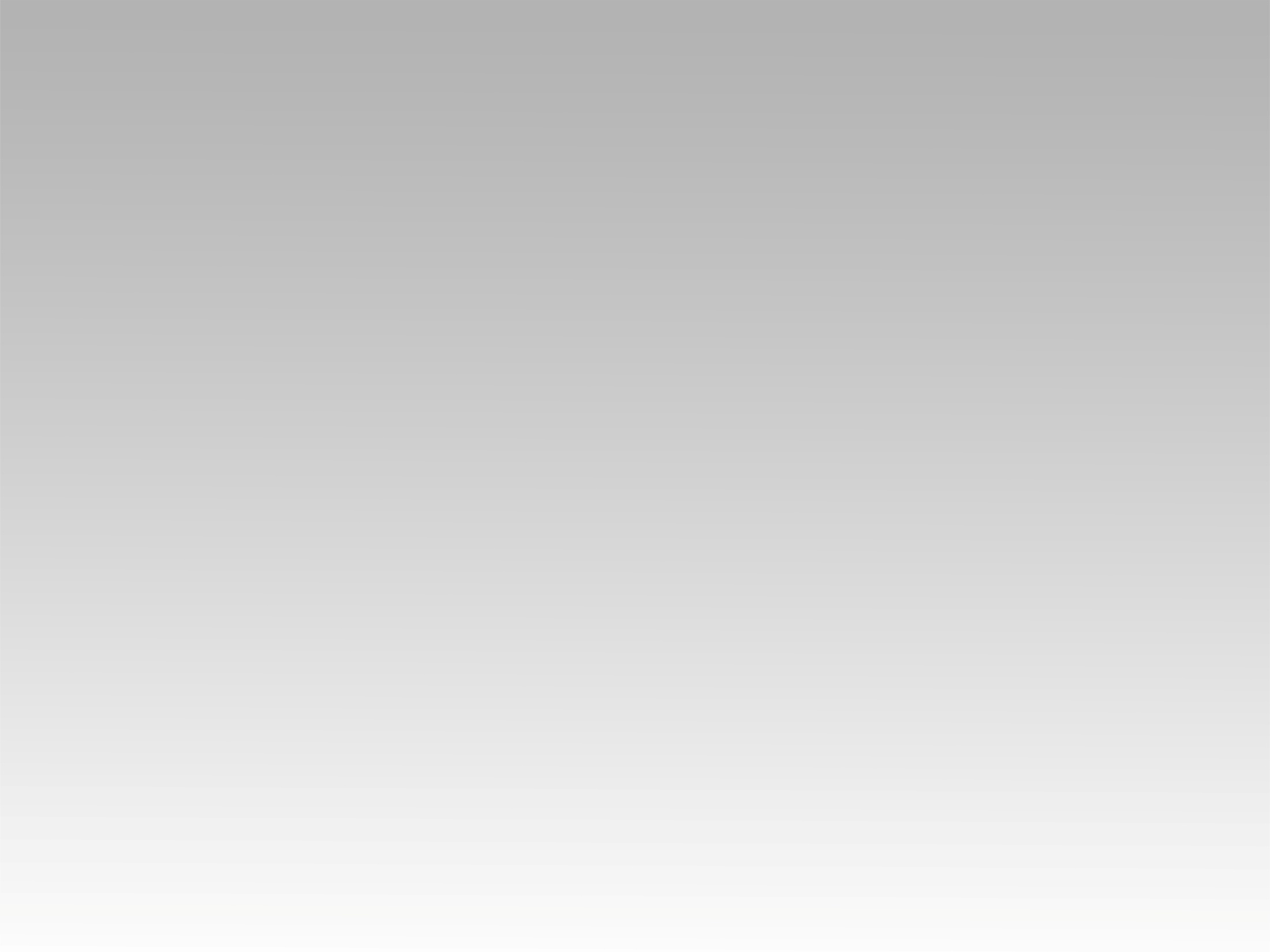 تـرنيــمة
يا ملك الملوك يا سيد الاسياد
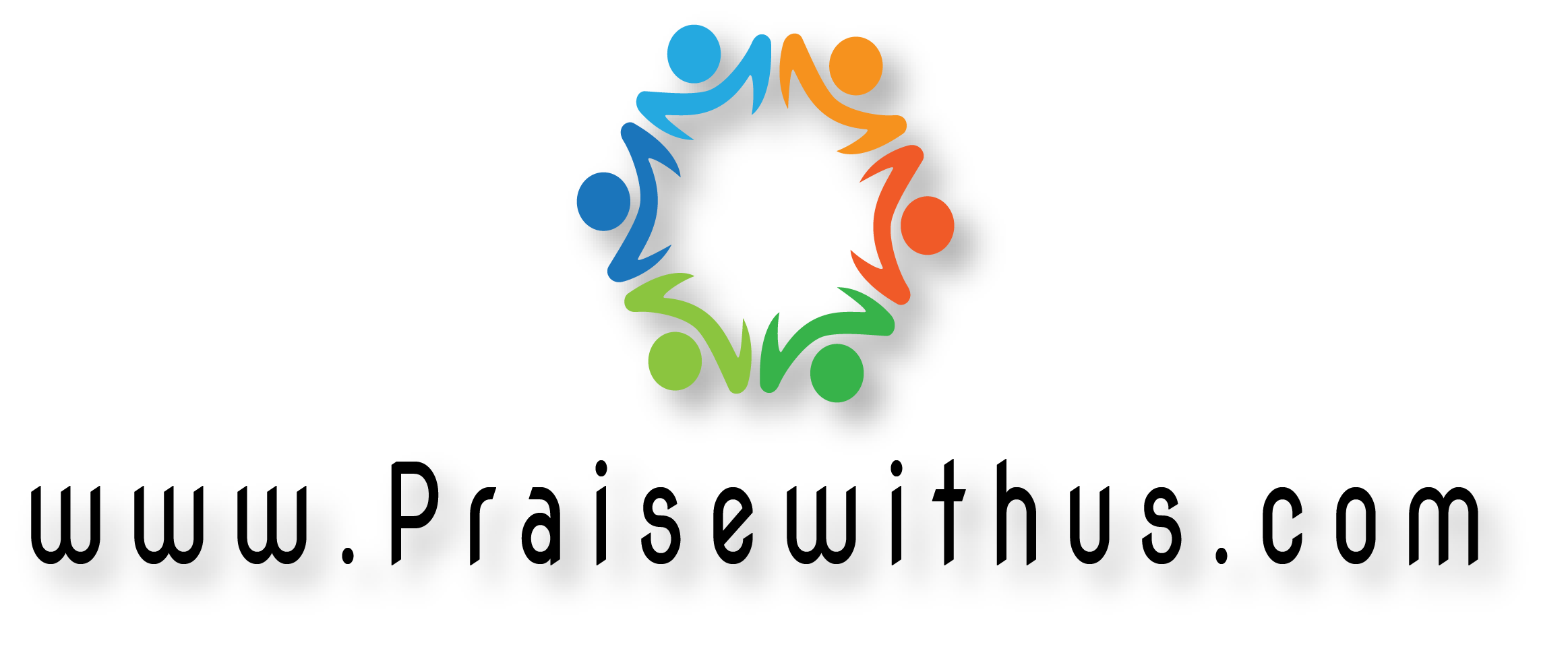 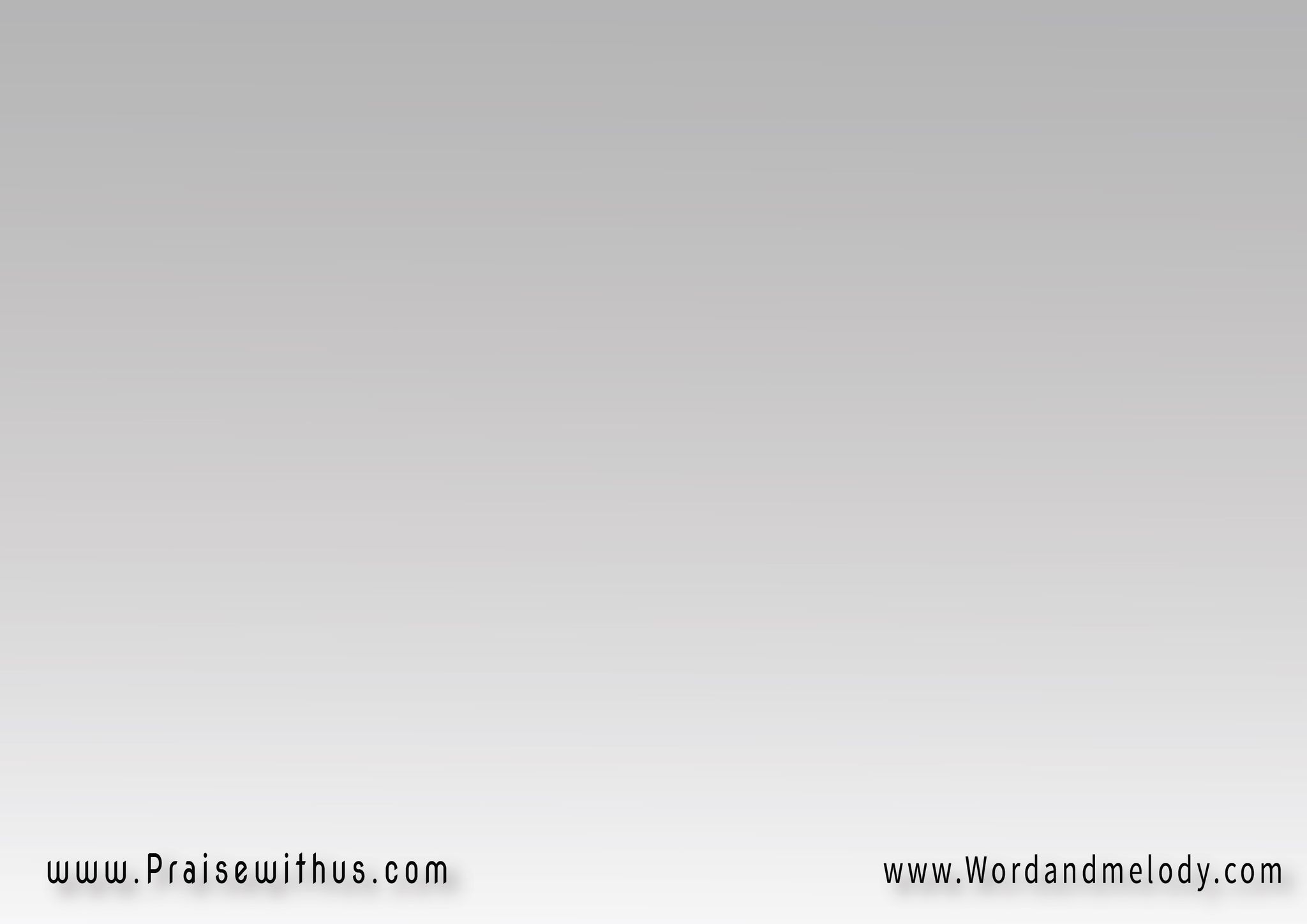 1- 
يا ملك الملوك 
يا سيد الأسياد
بنحتفل بفادينا 
الحي من الأموات
القرار : 
يا مسيحنا يسوع إلهنا حي
يا ملكنا يا إلهنا مالك زي
(لما عينيا تشوفك)2 
تملا حياتي ضي
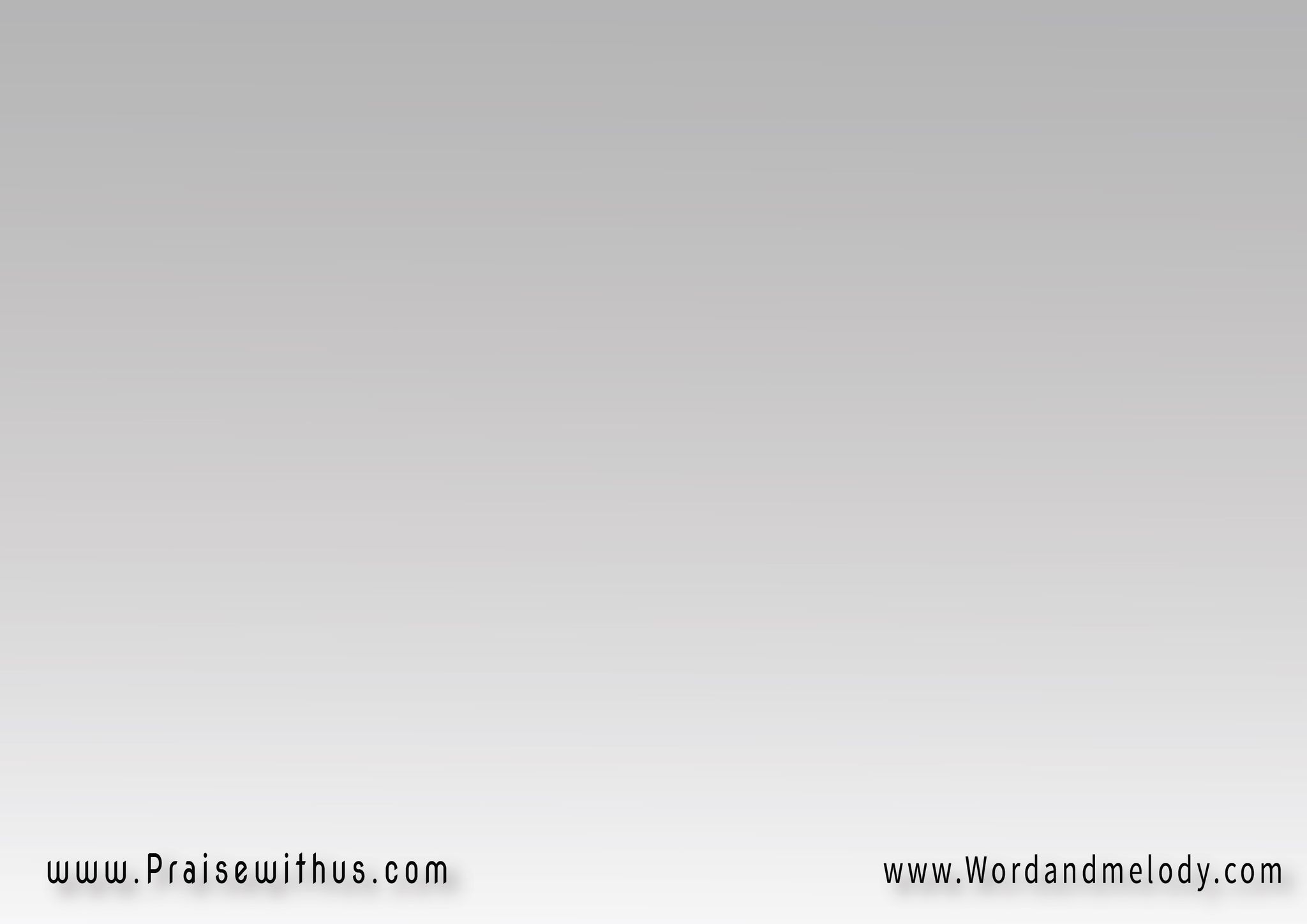 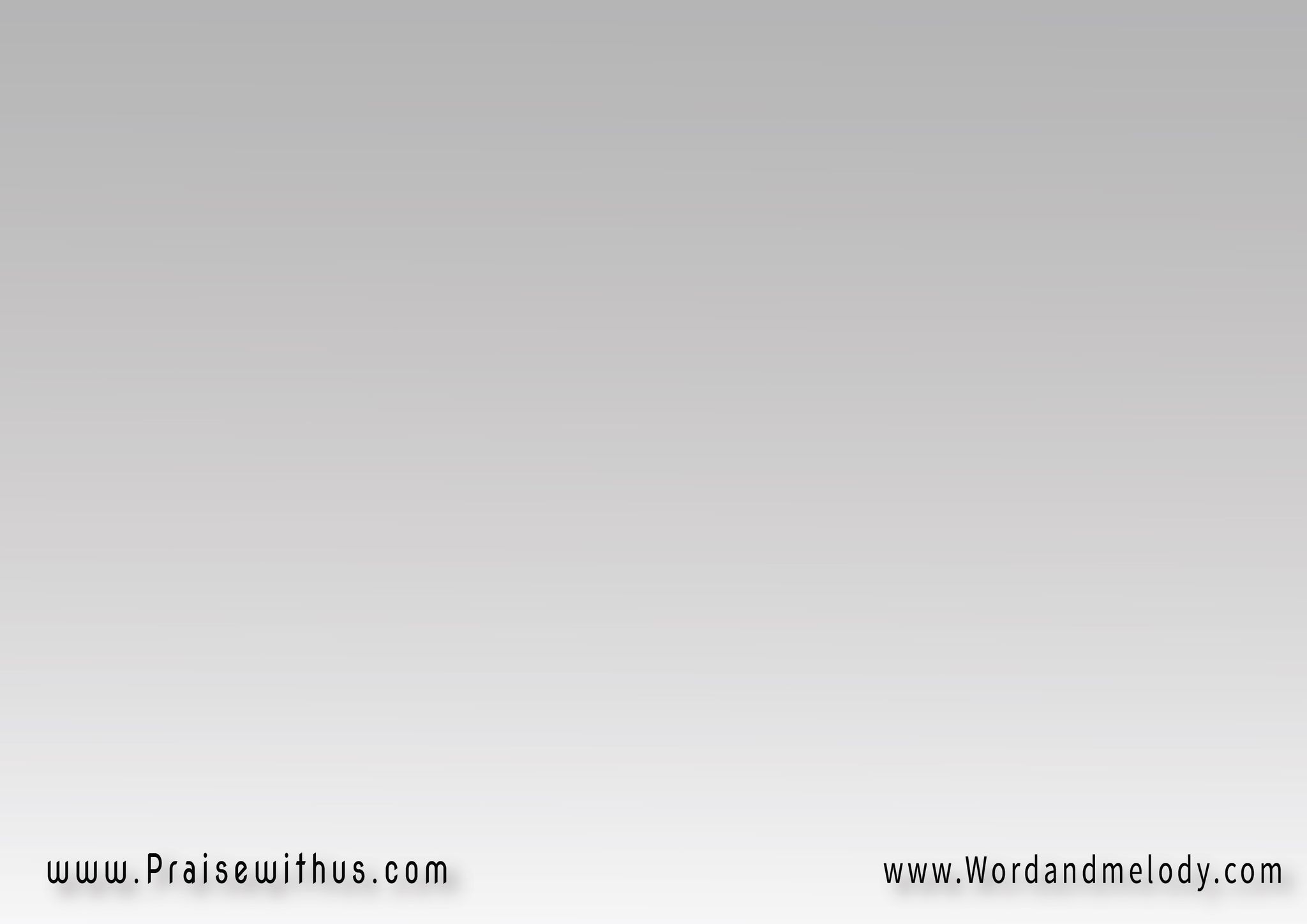 2- 
 يا غالب الأعداء 
بمجد وبسلطان
قوة قيامتك فينا 
بنعيشها بالإيمان
القرار : 
يا مسيحنا يسوع إلهنا حي
يا ملكنا يا إلهنا مالك زي
(لما عينيا تشوفك)2 
تملا حياتي ضي
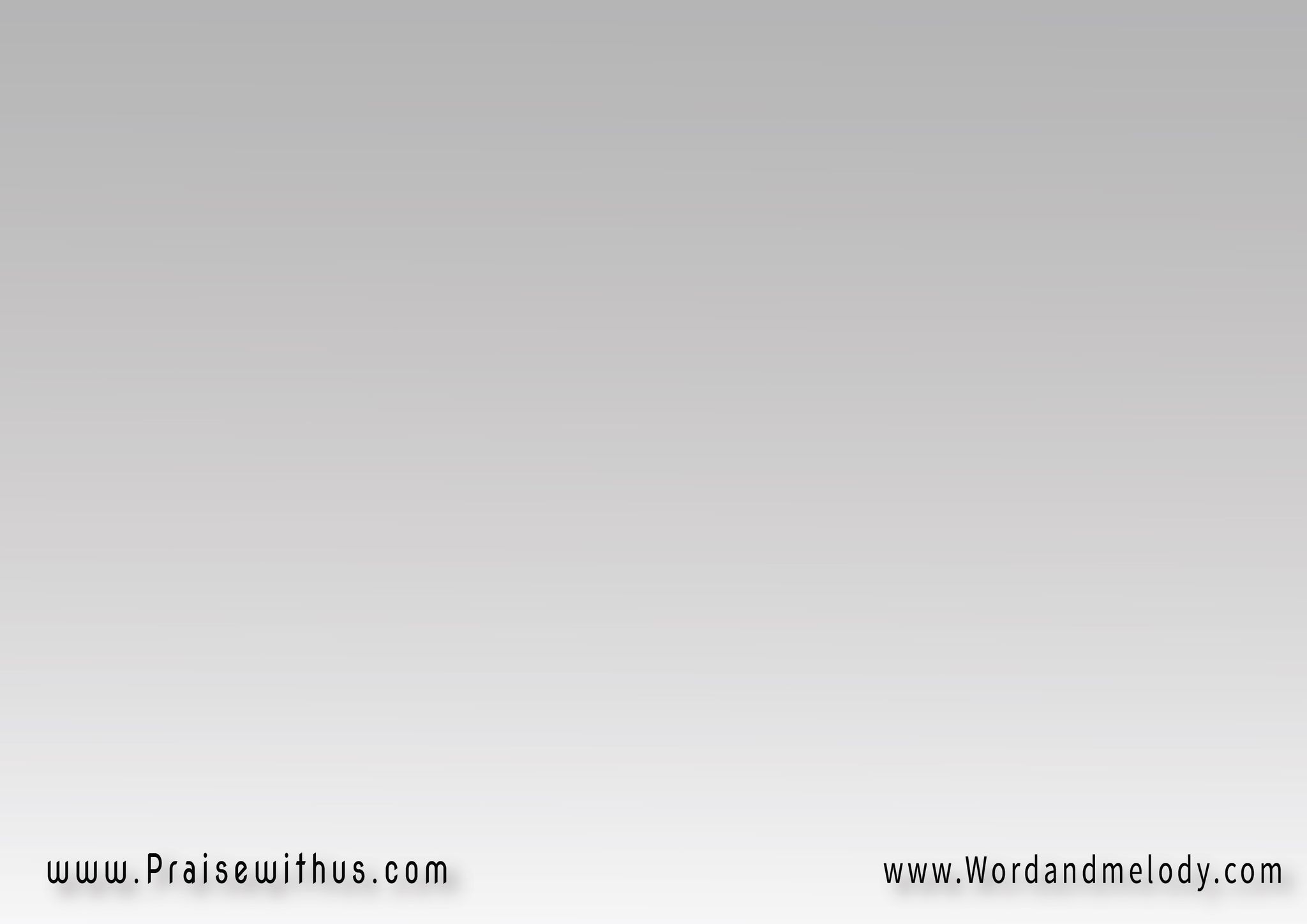 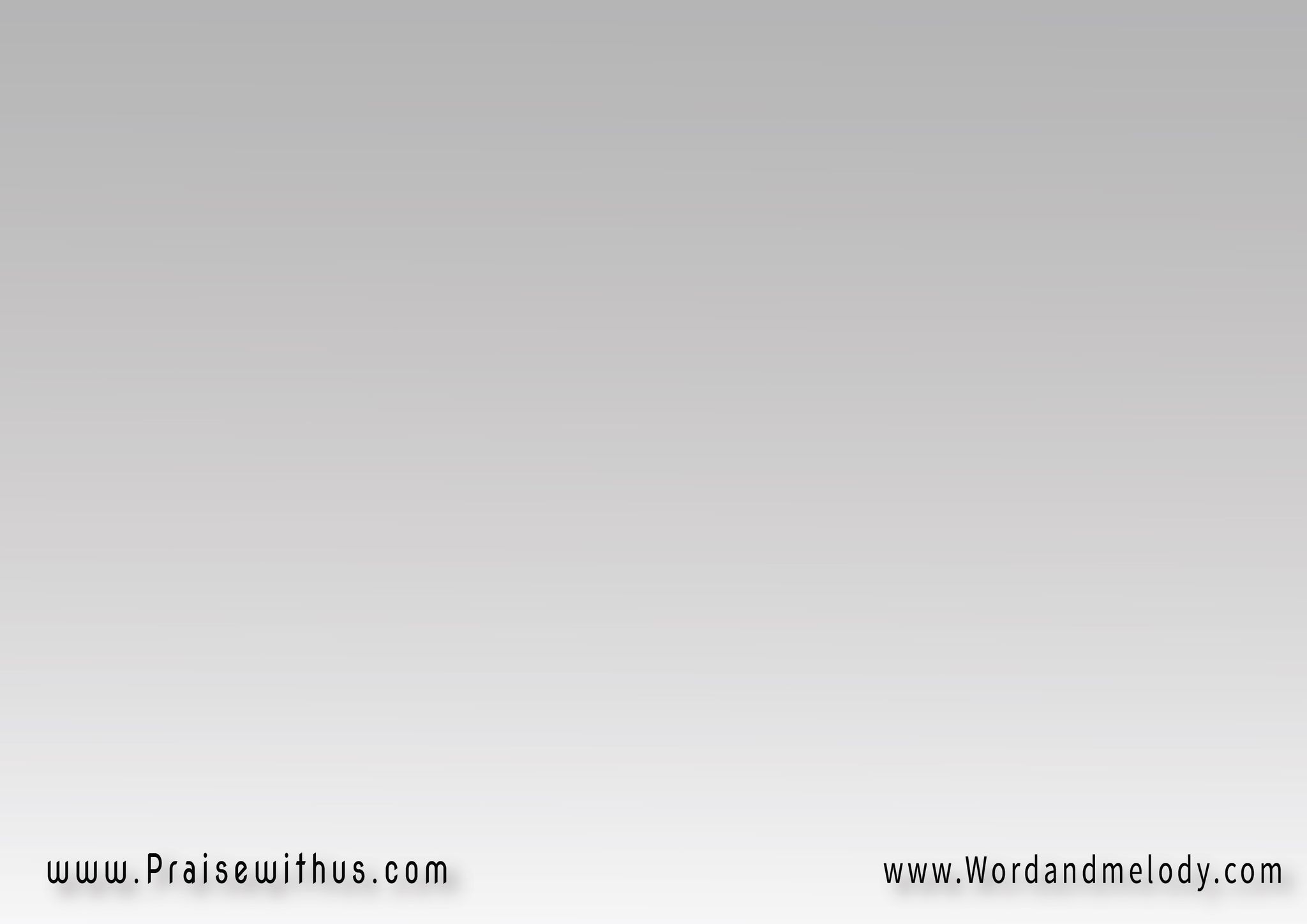 3- 
يا غارس السماوات 
ومهدي نَوّ بحور
بتفك أسر شعبك 
وتخرجه للنور
القرار : 
يا مسيحنا يسوع إلهنا حي
يا ملكنا يا إلهنا مالك زي
(لما عينيا تشوفك)2 
تملا حياتي ضي
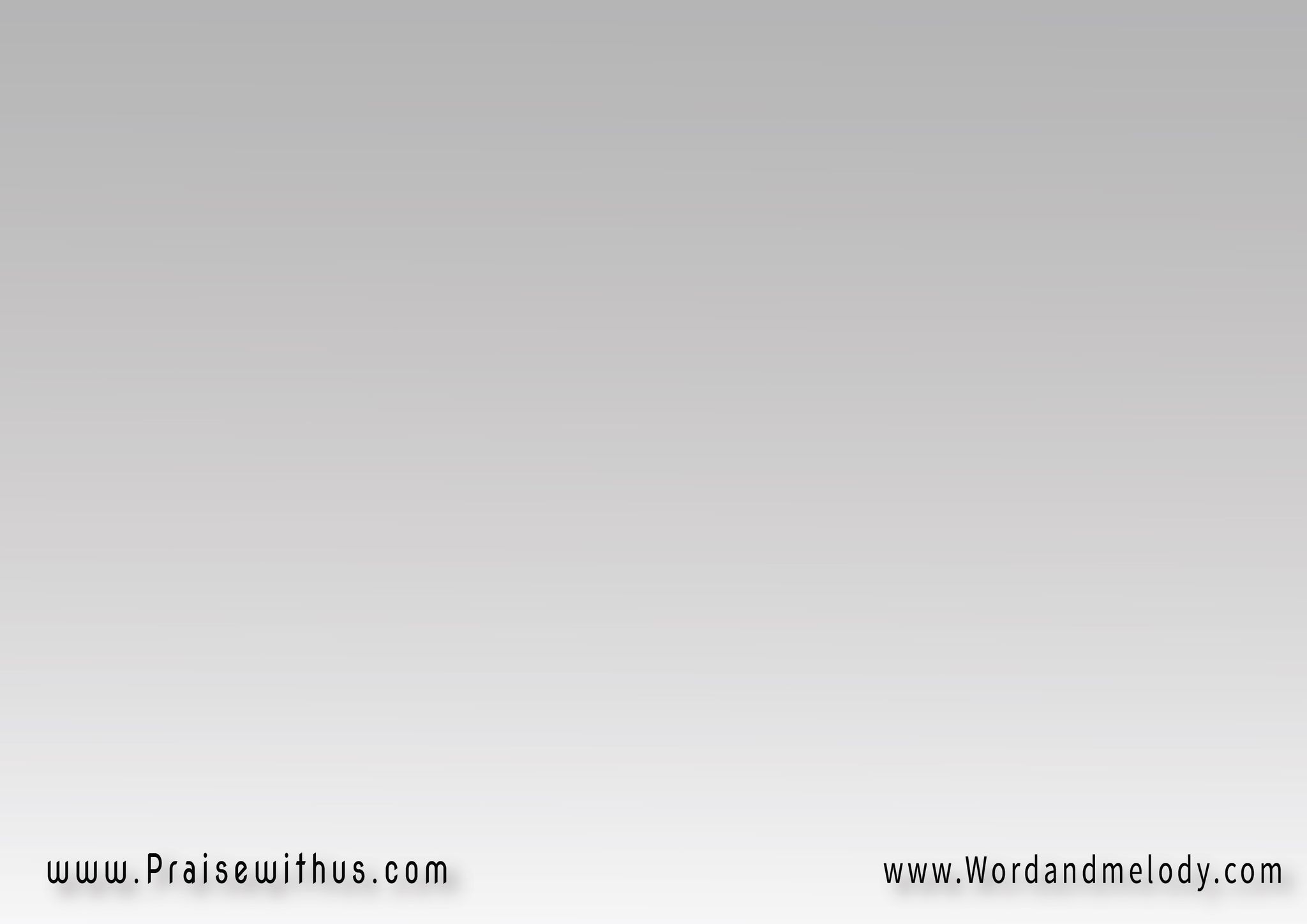 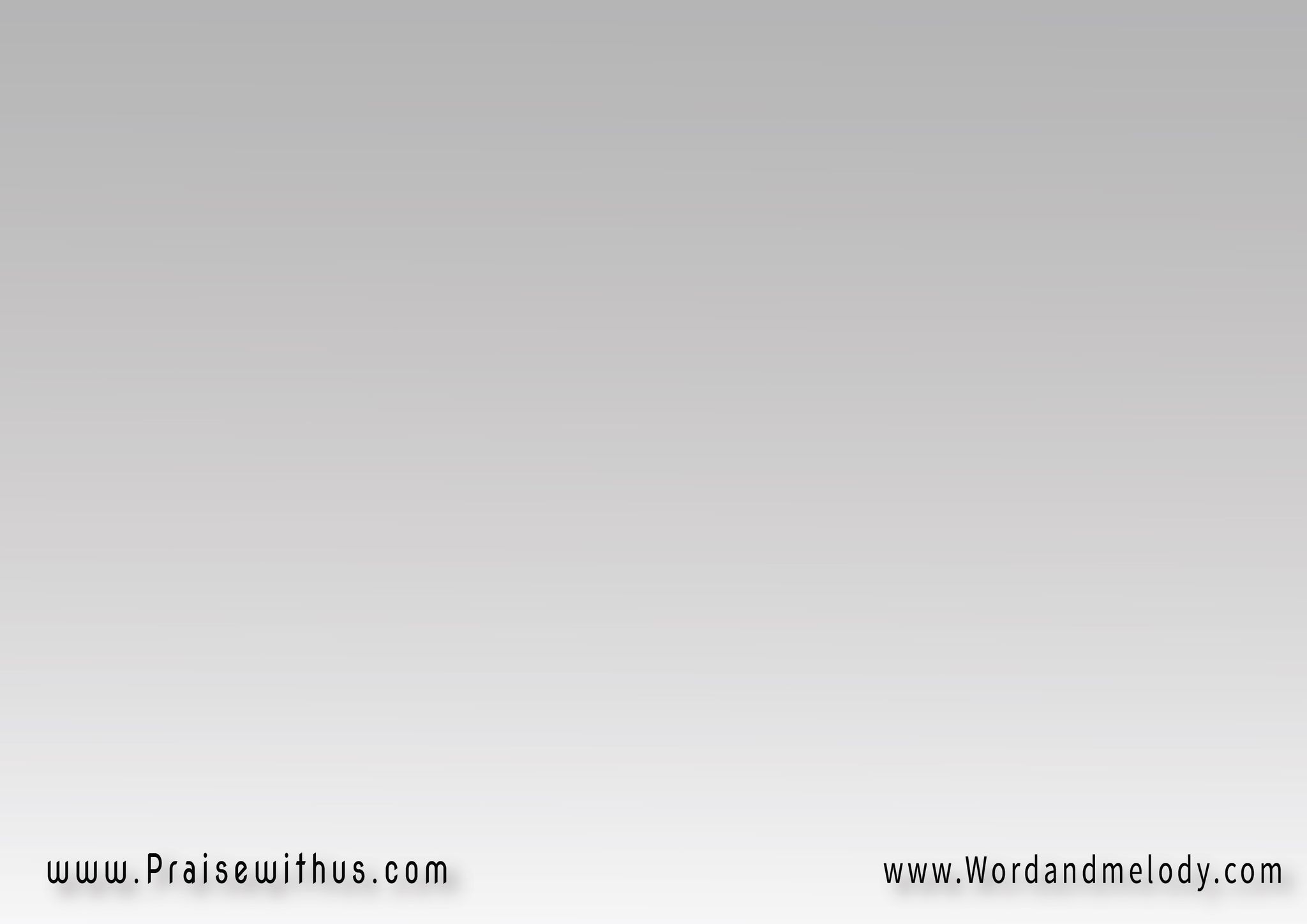 4- 
يا مفتح العيون 
يا صانع الآيات
دي أرضنا بتشهد لك 
وفي السما علامات
القرار : 
يا مسيحنا يسوع إلهنا حي
يا ملكنا يا إلهنا مالك زي
(لما عينيا تشوفك)2 
تملا حياتي ضي
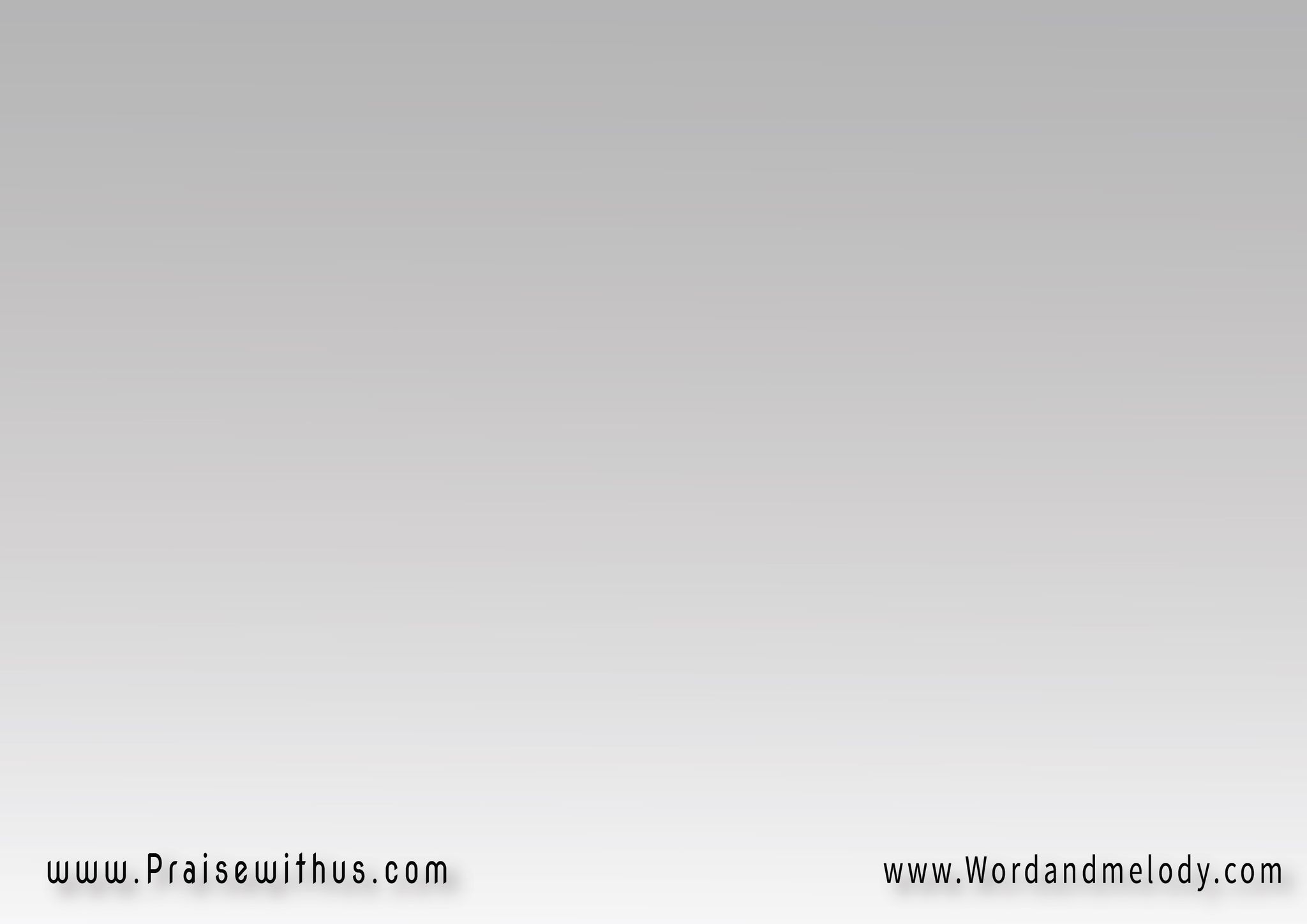 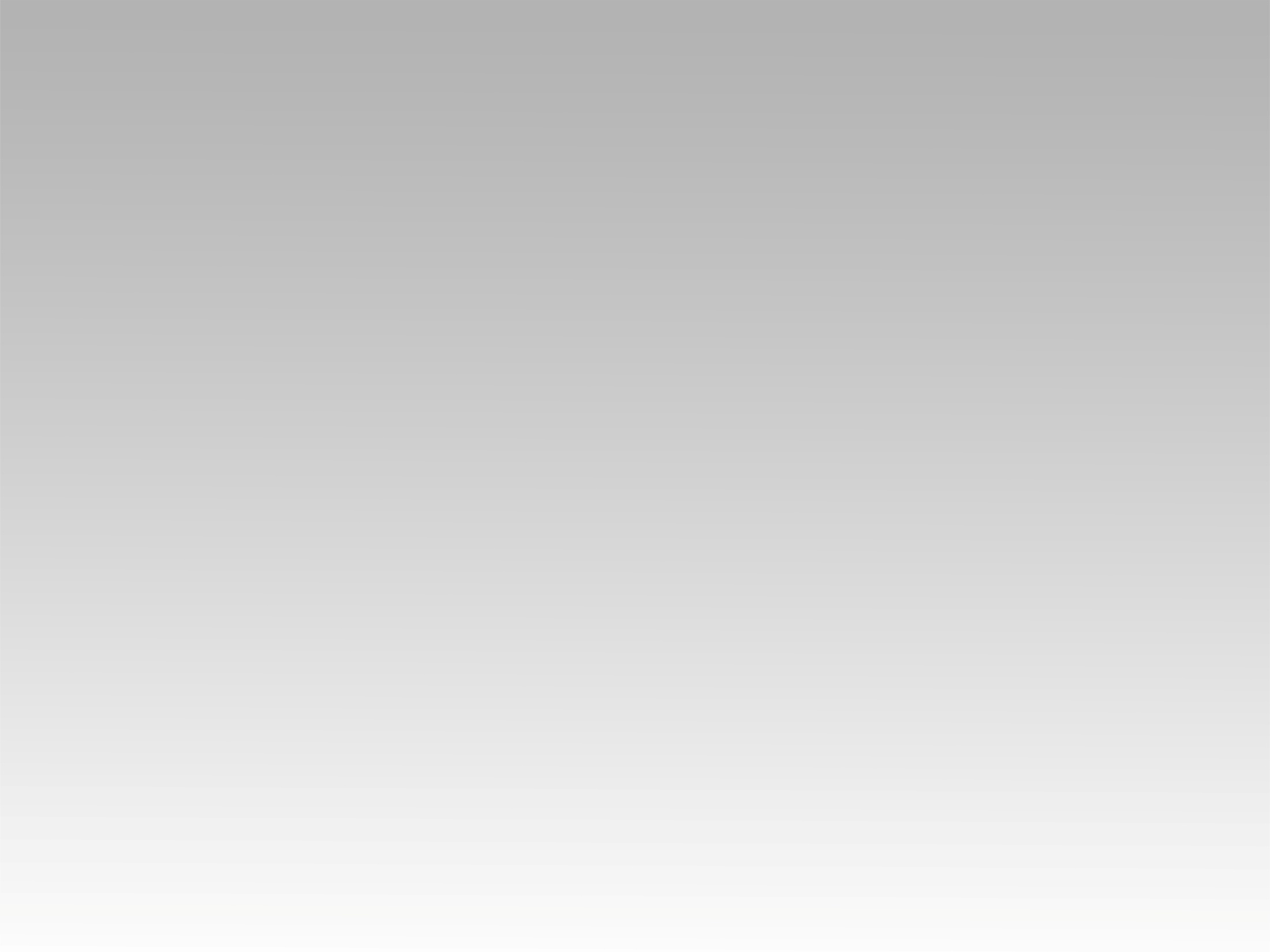 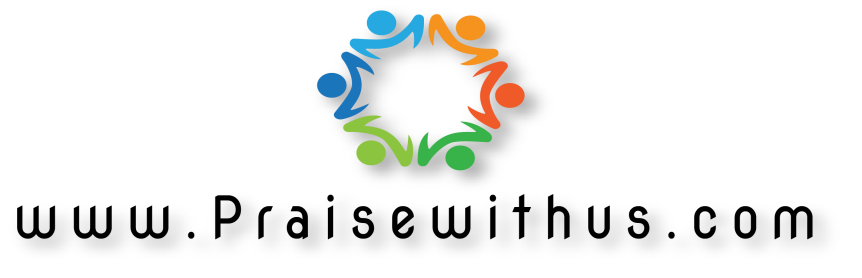